Государственное бюджетное образовательное учреждение Белебеевская специальная (коррекционная) начальная школа – детский сад № 37 «Ягодка»         IV вида
Презентация  по теме:
«Ритмическая гимнастика, как одна из форм работ с дошкольниками с нарушением зрения по физическому воспитанию»
Подготовила:
                                             руководитель физического воспитания  
                                             Альмухаметова Г.В
Ритмическая гимнастика, как одна из форм работ с дошкольниками с нарушением зрения по физическому воспитанию»
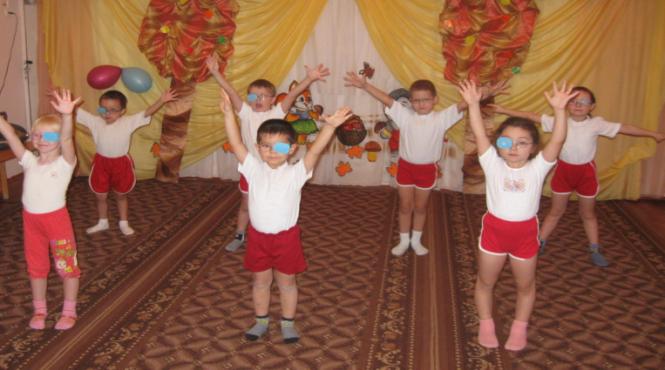 Ритмическая гимнастика — это универсальные физические упражнения, которые способствуют развитию практически всех физических качеств: силы, выносливости, ловкости, гибкости, а также выработке у дошкольников с нарушениями зрения чувства ритма, культуры движений, красоты походки, правильной осанки.
          Ритмическая гимнастика доступна детям с  нарушением  зрения, так как ее содержание базируется на знакомых упражнениях, но вместе с тем упражнения красивы по форме и необычны по сочетанию движений. В них современные линии, свобода, раскрепощенность движений, гармония.
Упражнения просты по двигательной структуре. Это общеразвивающие упражнения (бег, прыжки, элементы танца, художественной гимнастики), но выполнение более интересно, с добавлением сти­левых деталей из современных танцев. Такие особенности ритмической гимнастики повышают интерес детей к занятиям физическими упражнениями. 
Для этого вида гимнастики характерны следующие особенности:
-  танцевальная направленность исполнения обычных гимнастических упражнений;
 - многократное повторение упражнений;
 - показ упражнений ведущим, что сводит к минимуму словесное объяснение    и повышает эффективность занятий;
 - поточный метод проведения занятий.
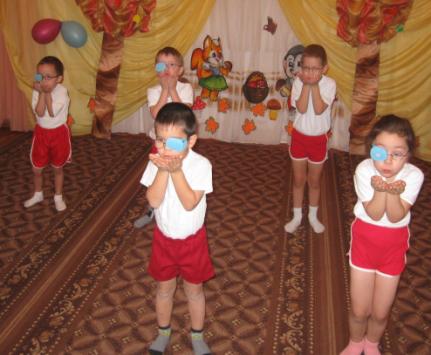 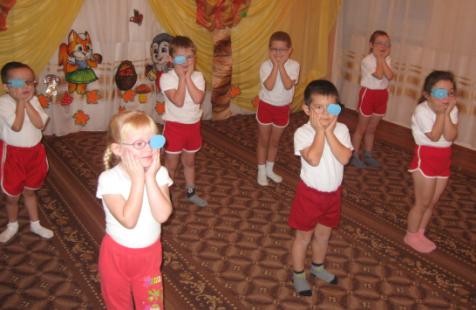 В структуре ритмической гимнастики выделяют вводную, основную, заключительную части.  Каждая часть занятия имеет определенные задачи, и, следовательно, упражнения, входящие в состав каждой час­ти комплекса, должны соответствовать поставленным целям.
  Вводная часть, или разминка. Задача этой части — подготовить организм к нагрузке, обеспечить разогревание мышц.
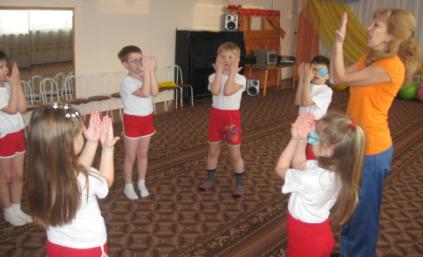 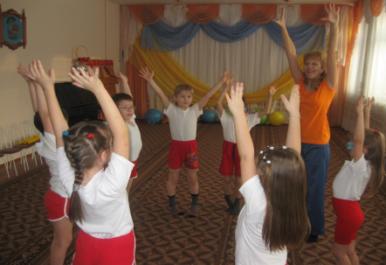 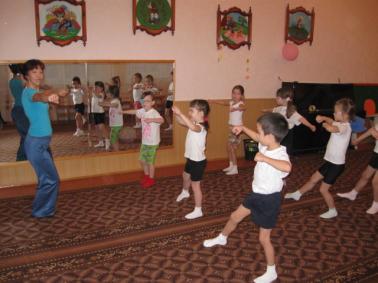 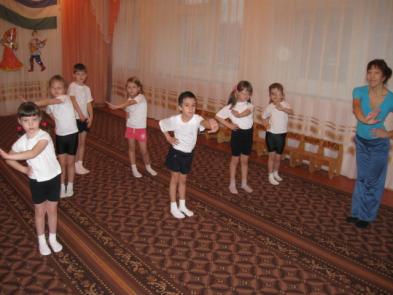 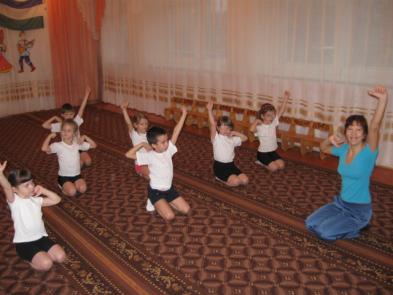 Основная часть комплекса целиком посвящена упражнениям в исходных положениях сидя и лежа. Эти положения очень удобны доя комбинированной проработки мышц живота, ног, туловища, рук. При этом снижаются требования к сохранению равновесия тела, уменьшается вертикальная (опорная) нагрузка на позвоночник, ноги. В то же время общая физическая нагрузка в этих упражнениях достаточно высока и позволяет мышцам работать в другом режиме.
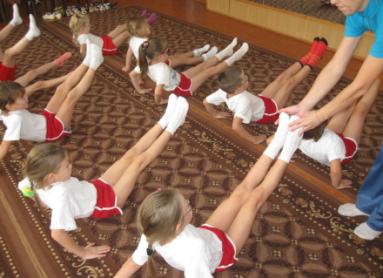 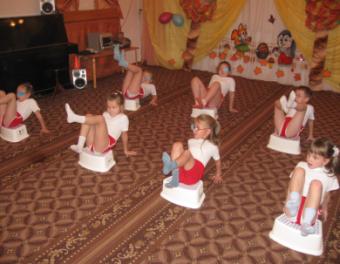 В заключительной части предполагаются снижение нагрузки и восстановление после нее. В этой части ритмической гимнастики обязательными средствами являются упражнения на расслабление, гибкость, дыхательные упражнения, простейшие танцевальные композиции в медленном темпе, упражнения для глаз, пальцев, а также аутогенная и психорегулирующая тренировка.
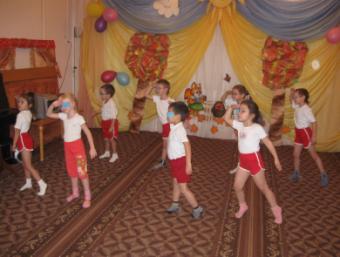 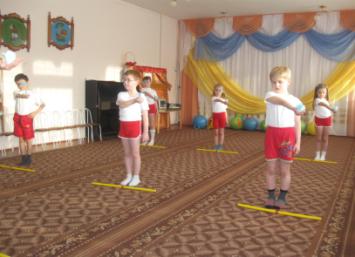 Чередуясь с упражнениями на расслабление, они способствуют быстрому восстановлению организма и подготовке его к дальнейшей деятельности.
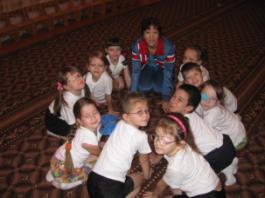 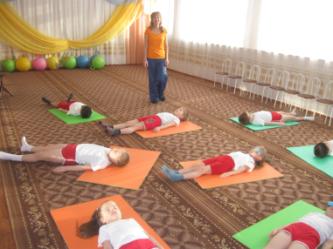 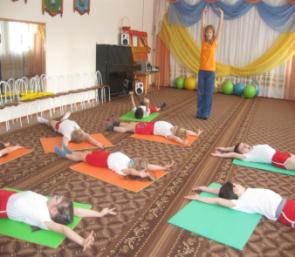 Комплексы ритмической гимнастики включались в праздники как показательные выступления.
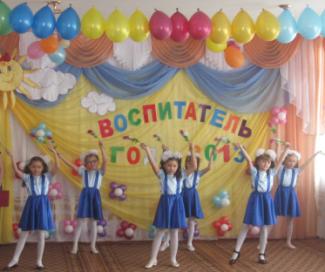 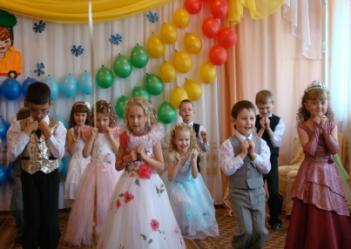 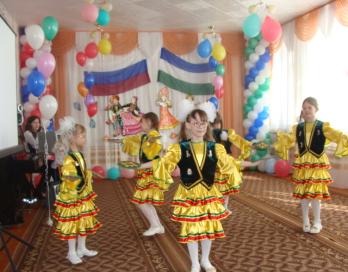 Спасибо за внимание
Подготовила:
         руководитель физического воспитания  
         Альмухаметова Г.В